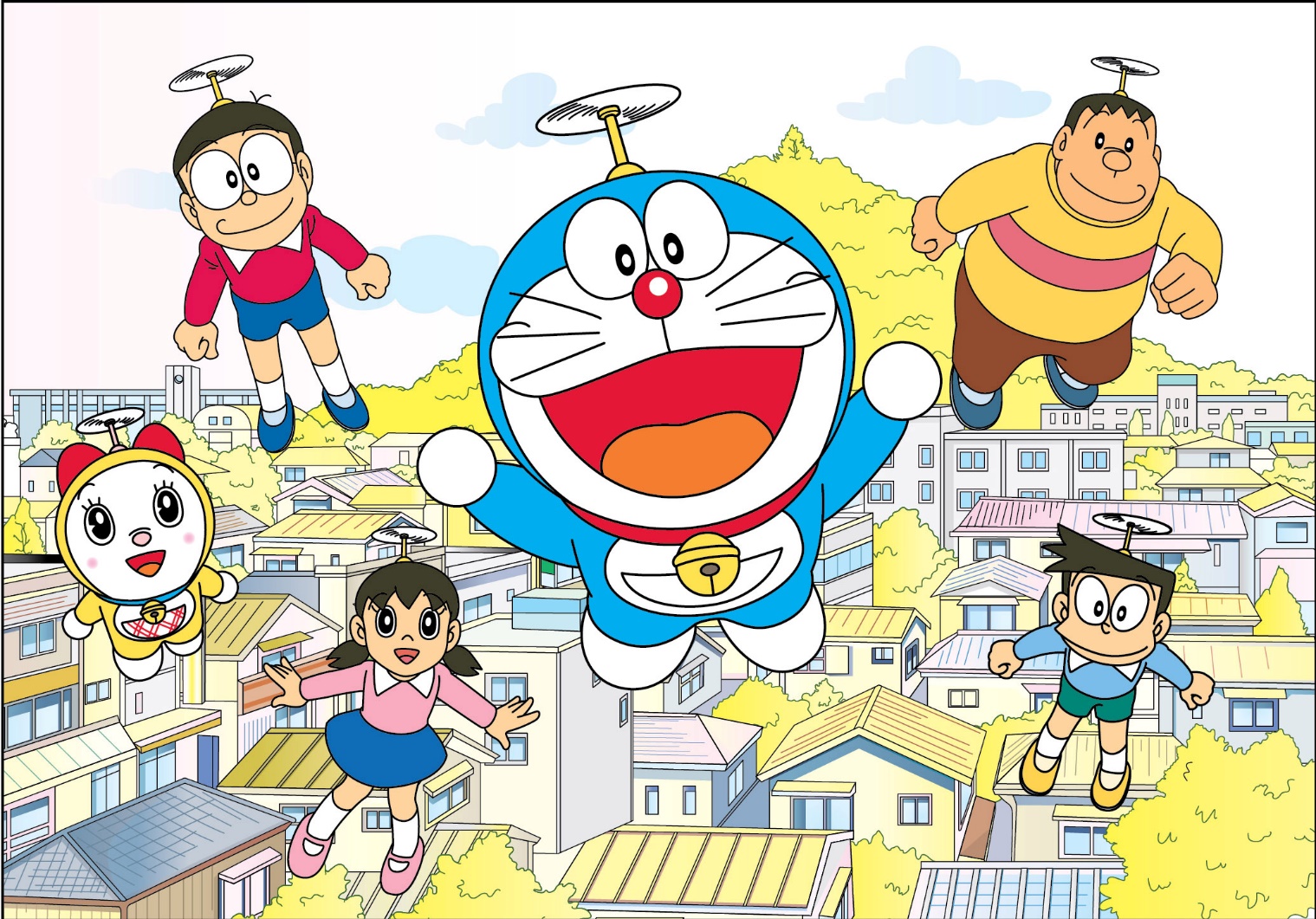 2016/10/20
教學者：蔡欣妤
學習者：康庭源
week3
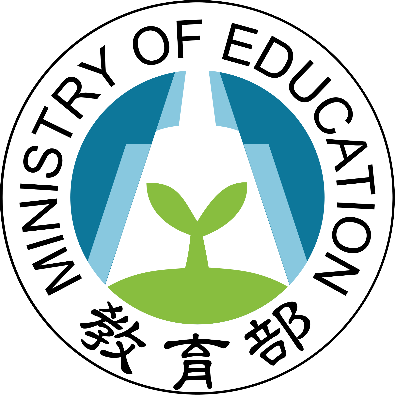 圖片引用自網路公開下載圖片，僅作為公益教學用，不為營利販售用途
分享時間
分享一下你這週的喜怒哀樂吧~
圖片引用自網路公開下載圖片，僅作為公益教學用，不為營利販售用途
今日課程內容-動物園一日遊
(1)單字擴充包
(2) 句型介紹
(3)句子進階組裝
(4)會話練習
(5)輕鬆一下
***4:50~5:00是下課時間***

圖片引用自網路公開下載圖片，僅作為公益教學用，不為營利販售用途
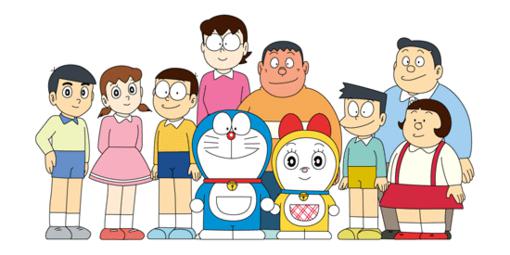 動物園之旅要開始囉
圖片引用自網路公開下載圖片，僅作為公益教學用，不為營利販售用途
單字擴充包-可愛動物區
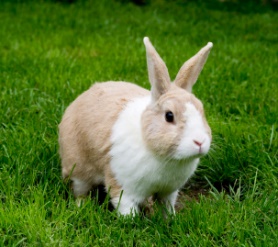 rabbit  (n.) 兔子
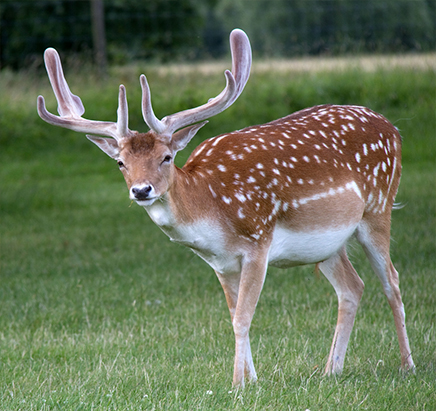 deer (n.)鹿
圖片引用自網路公開下載圖片，僅作為公益教學用，不為營利販售用途
單字擴充包-可愛動物區
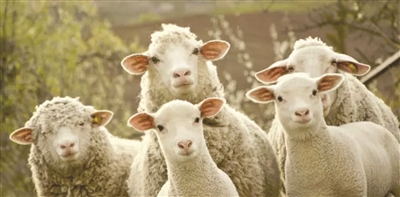 sheep  (n.) 綿羊
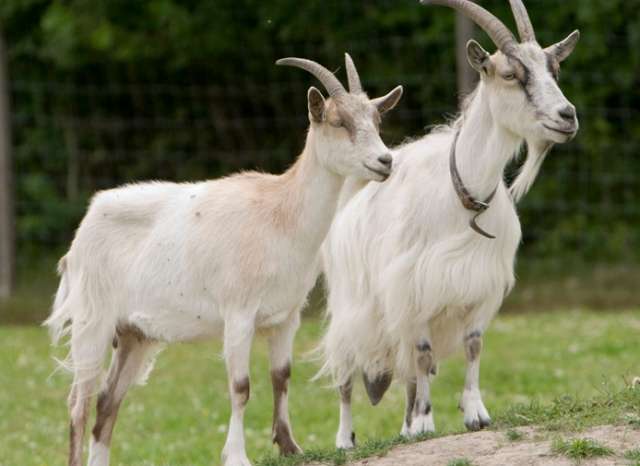 goat (n.)山羊
圖片引用自網路公開下載圖片，僅作為公益教學用，不為營利販售用途
單字擴充包-可愛動物區
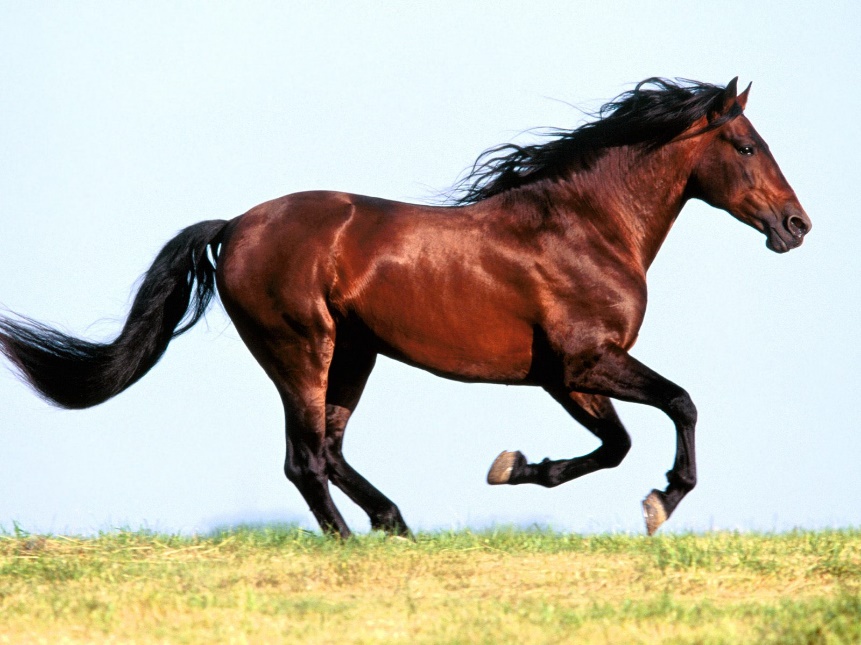 horse (n.) 馬
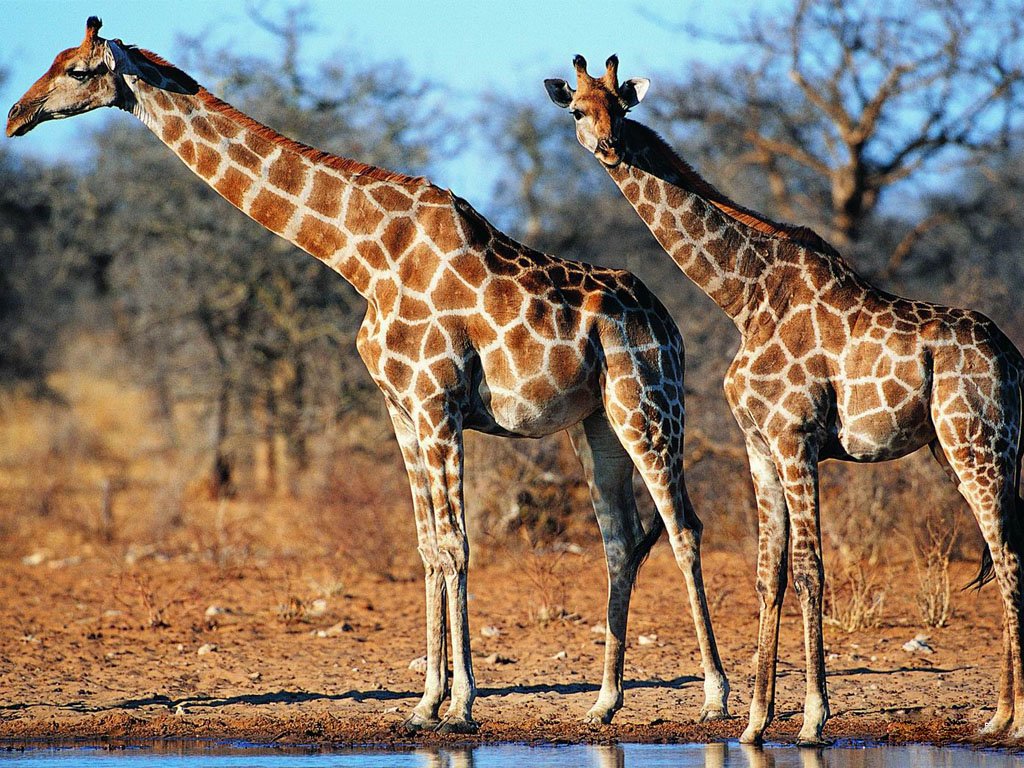 giraffe (n.)長頸鹿
圖片引用自網路公開下載圖片，僅作為公益教學用，不為營利販售用途
單字擴充包-飛行區
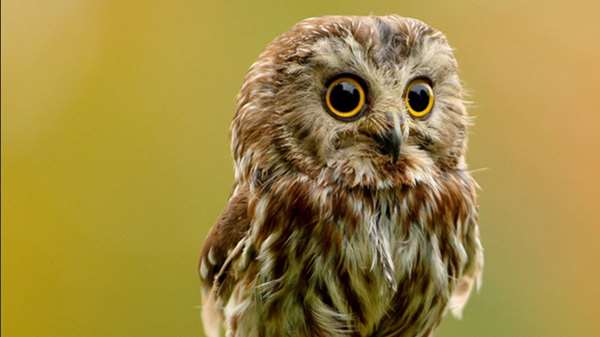 owl  (n.) 貓頭鷹
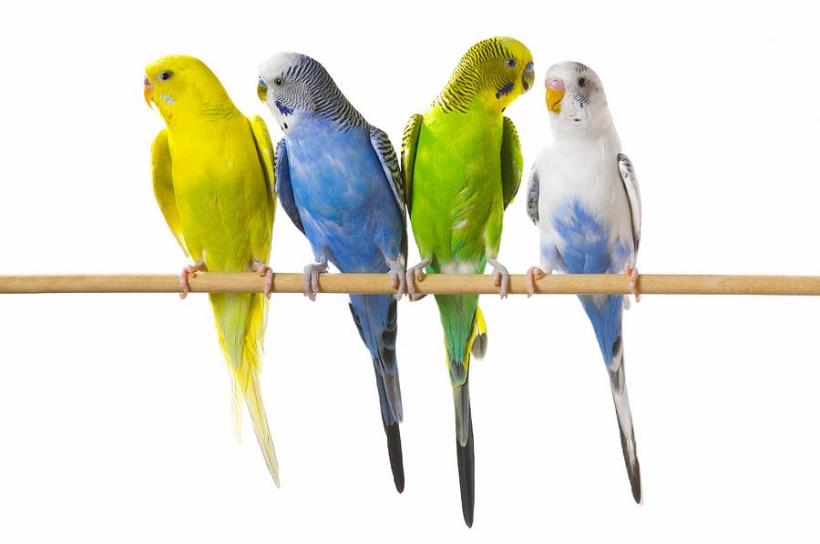 parrot (n.)鸚鵡
圖片引用自網路公開下載圖片，僅作為公益教學用，不為營利販售用途
單字擴充包-中場小測驗
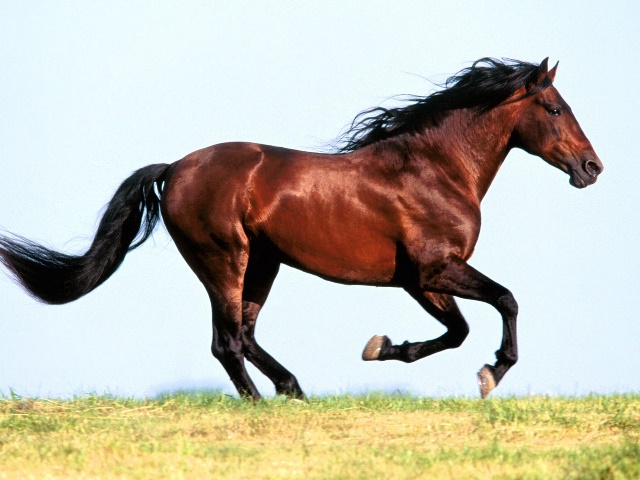 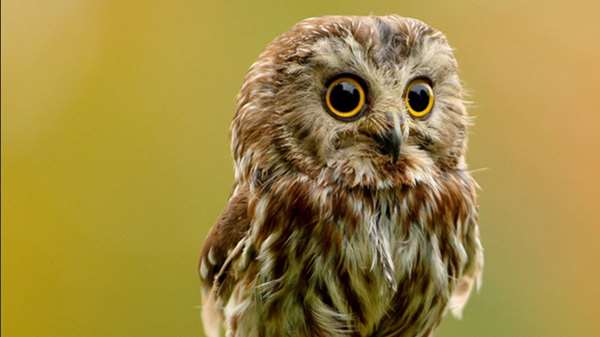 o___l
h__rs__
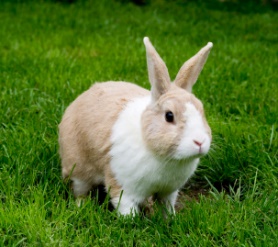 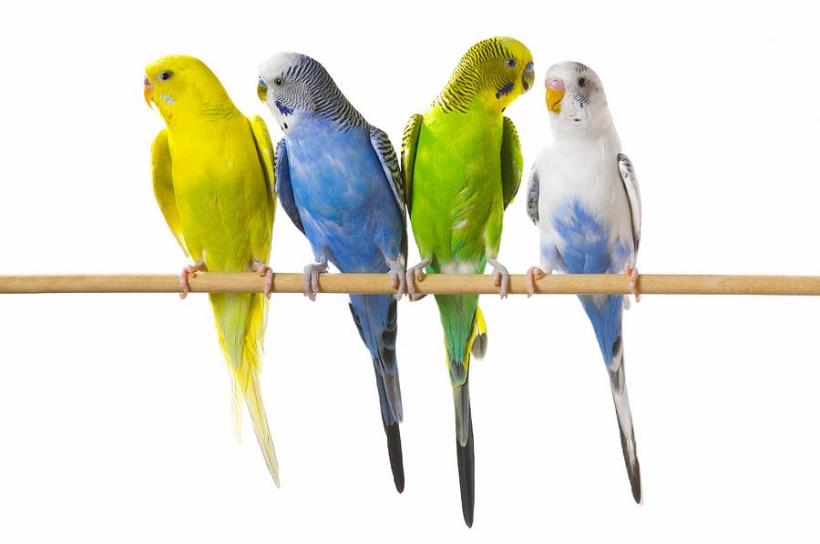 r__b__it
__a__rot
圖片引用自網路公開下載圖片，僅作為公益教學用，不為營利販售用途
單字擴充包-中場小測驗
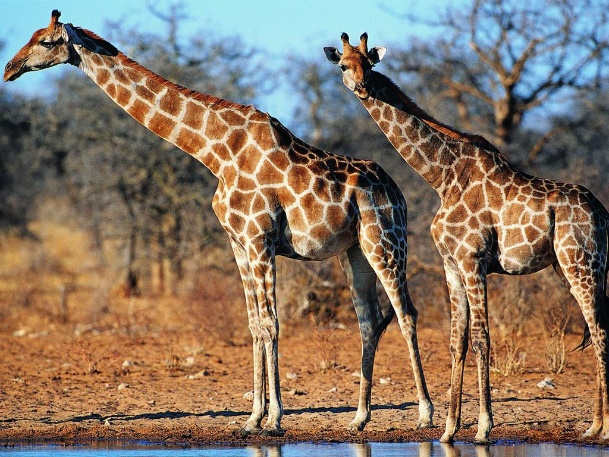 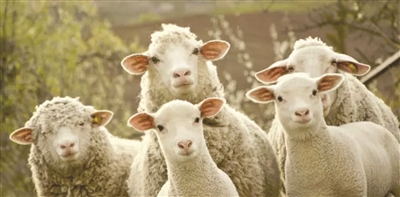 __ira__fe
s__e__p
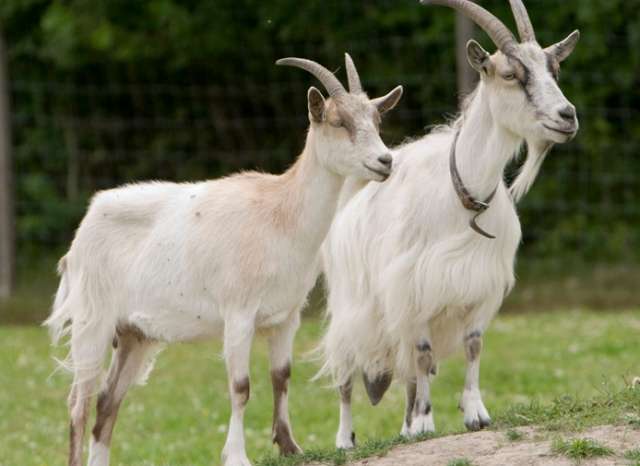 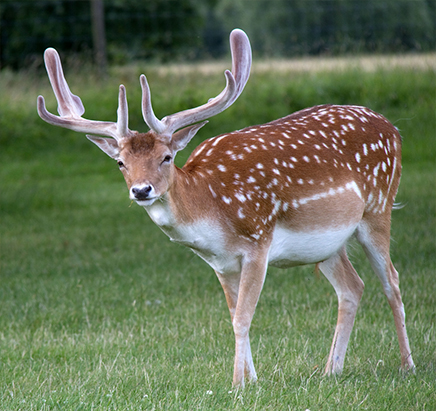 __oa__
__e__r
圖片引用自網路公開下載圖片，僅作為公益教學用，不為營利販售用途
單字擴充包-家庭寵物區
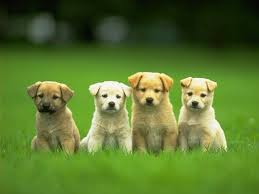 dog (n.) 狗
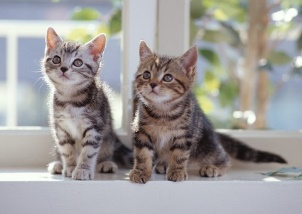 cat (n.)貓
圖片引用自網路公開下載圖片，僅作為公益教學用，不為營利販售用途
單字擴充包-家庭寵物區
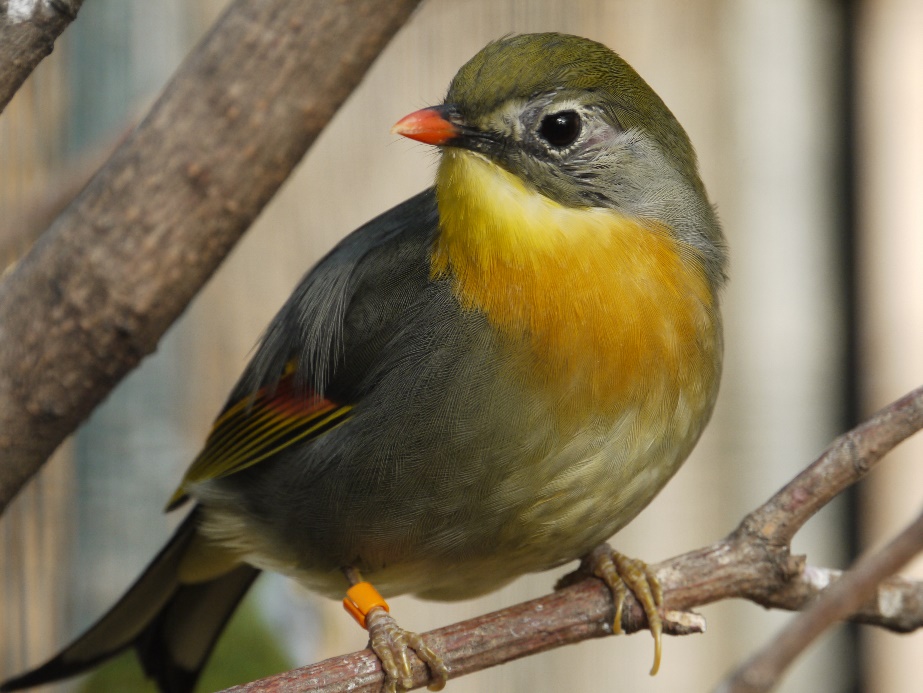 bird (n.) 鳥
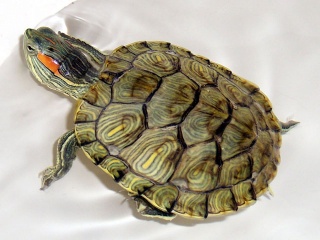 turtle (n.)烏龜
圖片引用自網路公開下載圖片，僅作為公益教學用，不為營利販售用途
單字擴充包-兇猛動物區
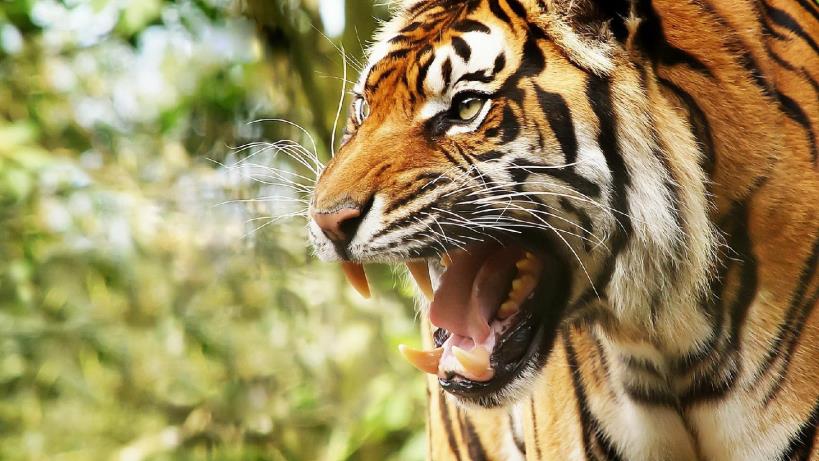 tiger (n.) 老虎
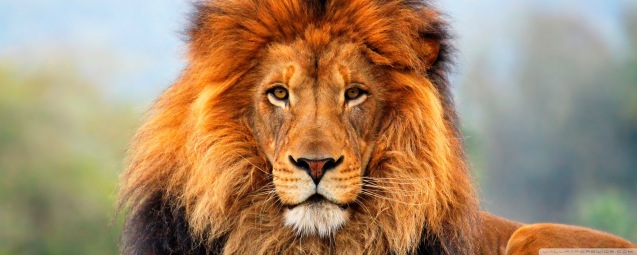 lion (n.)獅子
圖片引用自網路公開下載圖片，僅作為公益教學用，不為營利販售用途
單字擴充包-兇猛動物區
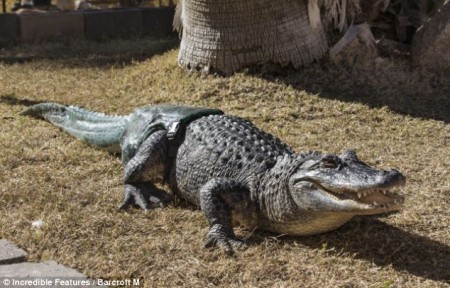 crocodile (n.) 鱷魚
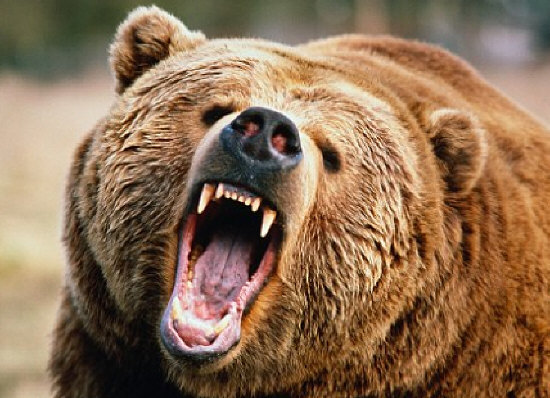 bear (n.)熊
圖片引用自網路公開下載圖片，僅作為公益教學用，不為營利販售用途
單字擴充包-明星動物區
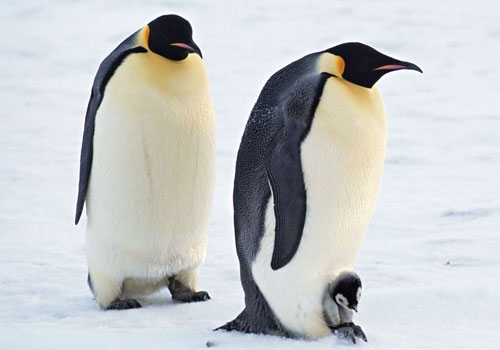 penguin  (n.) 企鵝
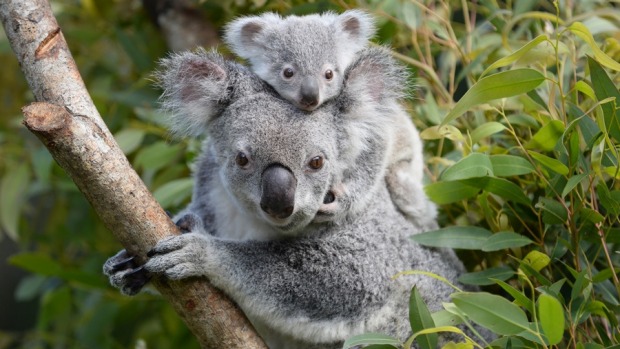 koala (n.)無尾熊
圖片引用自網路公開下載圖片，僅作為公益教學用，不為營利販售用途
全民英檢國小單字動物篇
圖片引用自網路公開下載圖片，僅作為公益教學用，不為營利販售用途
句型練習-基本句型
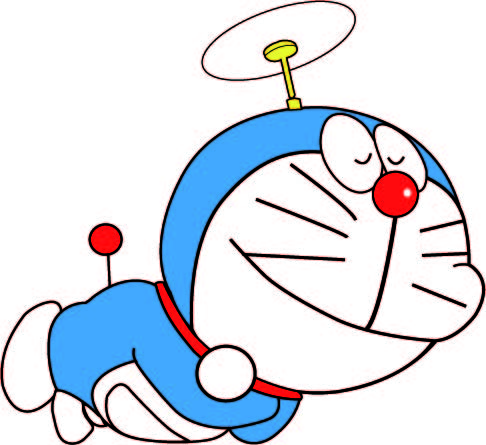 What is this animal?
    這是什麼動物 ?


It is  a/an  _______.
     這是一隻_______。
圖片引用自網路公開下載圖片，僅作為公益教學用，不為營利販售用途
句型練習-進階句型
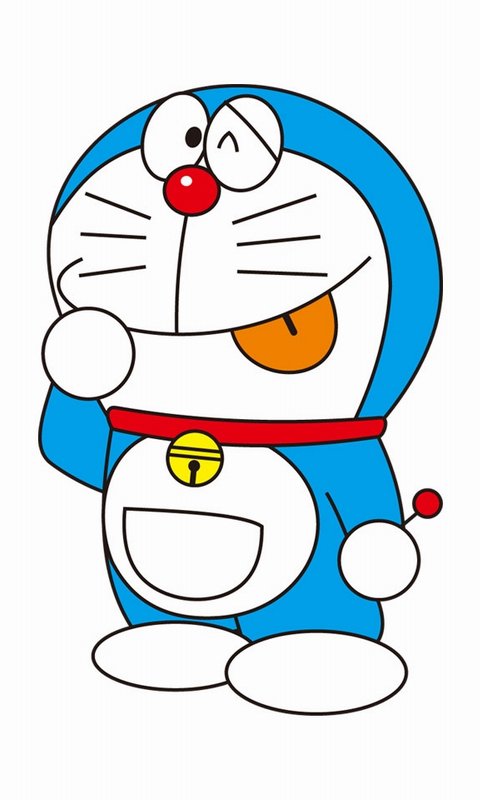 It is a/an +adj. _______.


Ex: It is a small cat.
圖片引用自網路公開下載圖片，僅作為公益教學用，不為營利販售用途
有什麼樣的形容詞能用來形容動物呢？
高的？
矮的？
大的？
小的？
胖的？
瘦的？
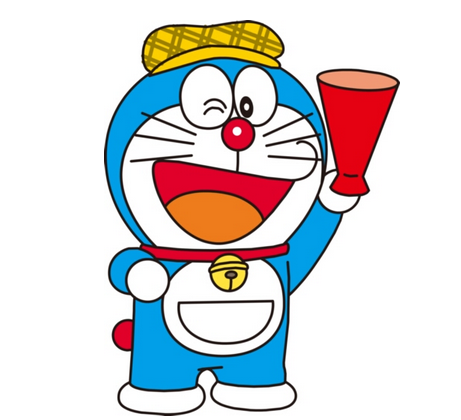 圖片引用自網路公開下載圖片，僅作為公益教學用，不為營利販售用途
套入形容詞形容一下今天學的動物吧~
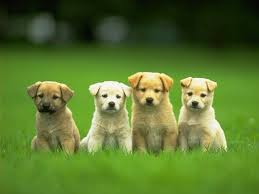 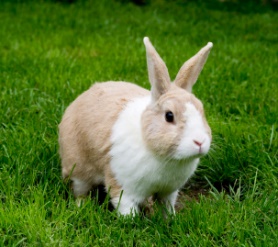 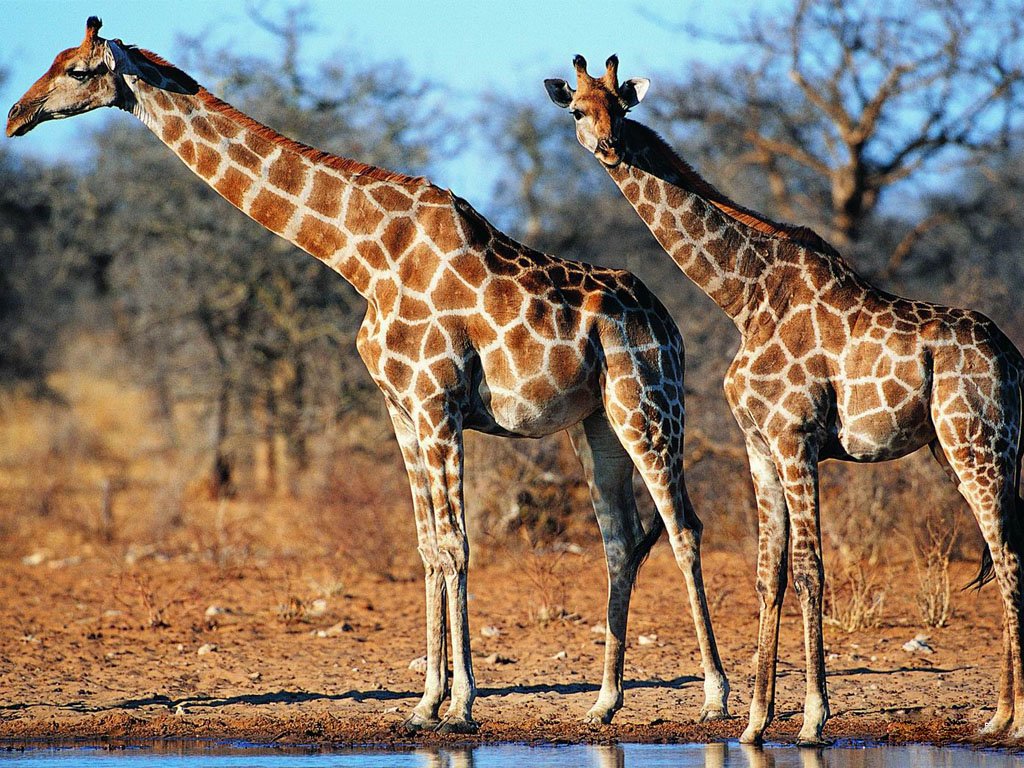 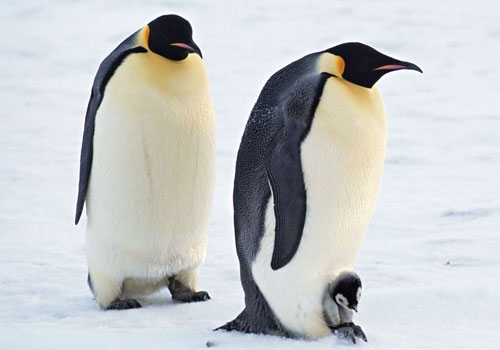 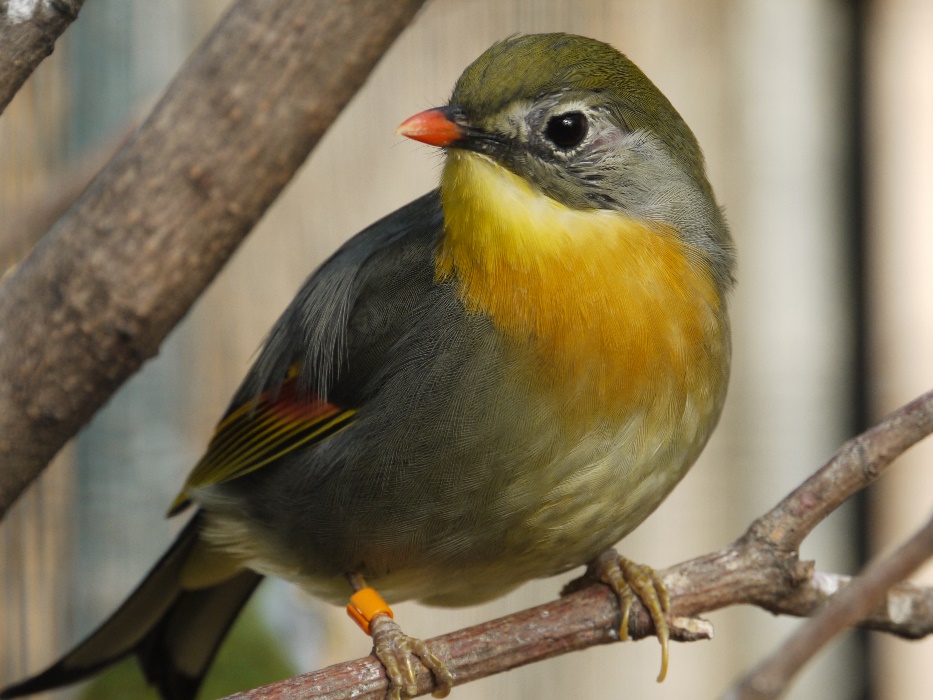 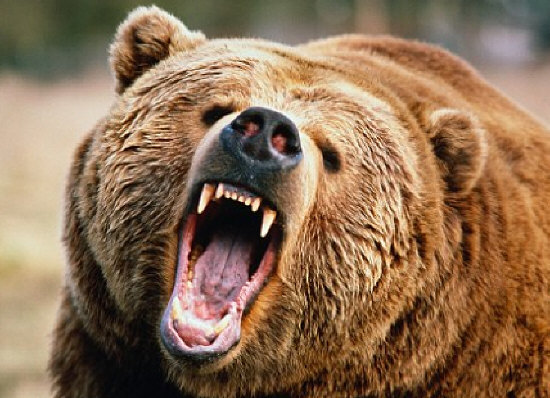 圖片引用自網路公開下載圖片，僅作為公益教學用，不為營利販售用途
輕鬆一下-大家來找碴1
圖片引用自網路公開下載圖片，僅作為公益教學用，不為營利販售用途
輕鬆一下-大家來找碴2
圖片引用自網路公開下載圖片，僅作為公益教學用，不為營利販售用途
下次見面是…10/22相見歡喔!!期待看到你~
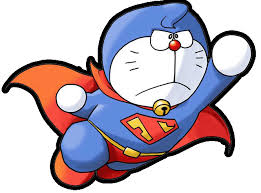 圖片引用自網路公開下載圖片，僅作為公益教學用，不為營利販售用途